Gender Studies                                ID-7 Ms. Lindsay
Aim: What is gender and how can it be privileged?

Do Now: Where should
 transgendered people 
go to the bathroom? 

HW Due Today: “How to Talk to 
Your Sons About Robin Thicke” questions
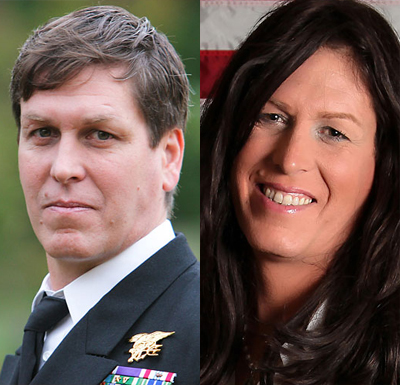 Why do we have separate bathrooms?What is the best way transgendered people can feel comfortable using the bathroom?
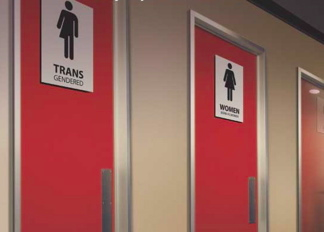 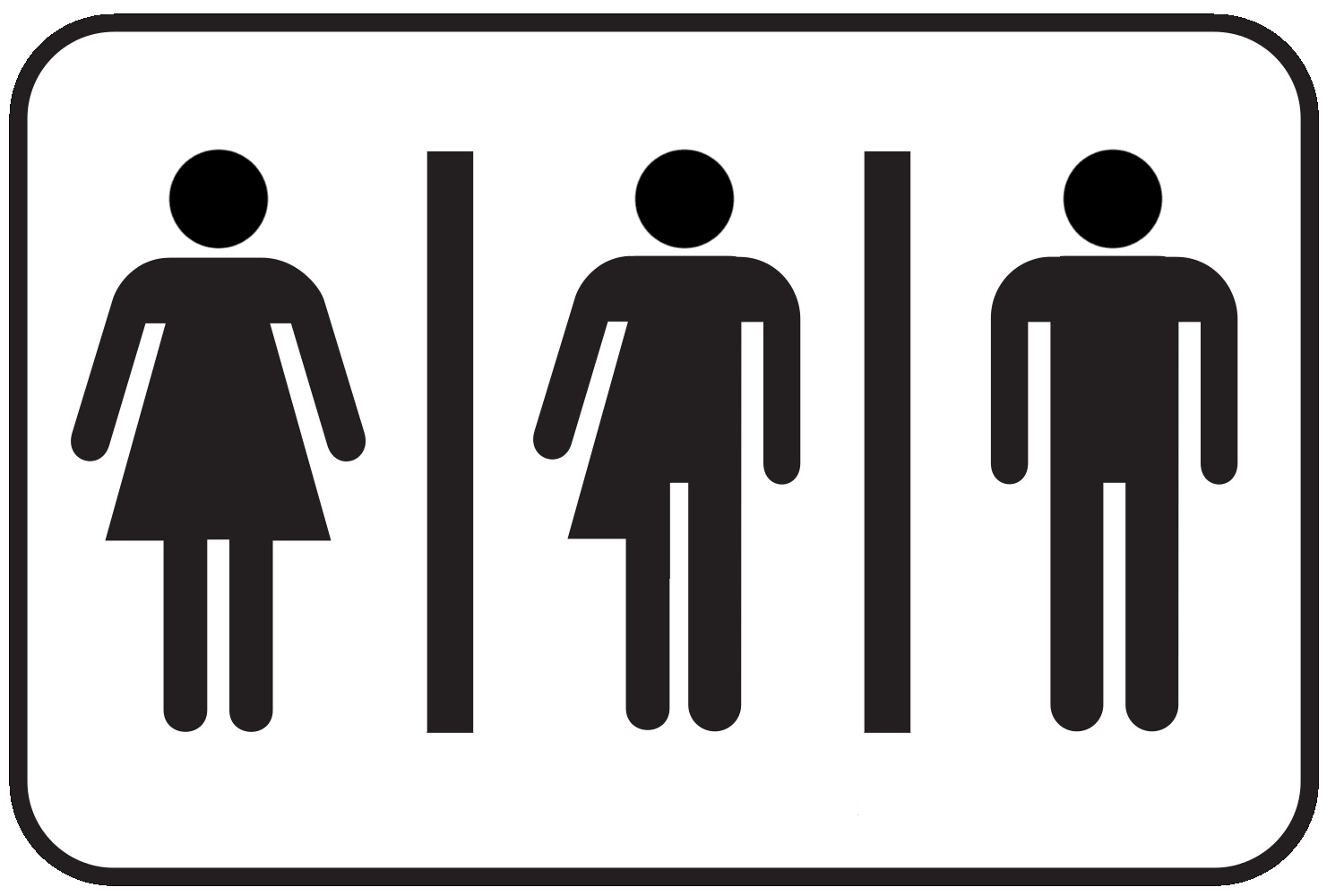 Legally…
Businesses in NYC that do not allow transgendered people to use gender-identity appropriate restrooms may be violating the city’s nondiscrimination law.

In a non-workplace, it is not against the law to prevent transgendered people from using an identity-appropriate restroom.
VOCABULARY
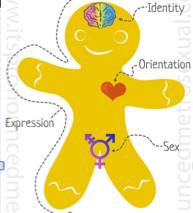 Transgender –

Transphobia –

Gender binary –
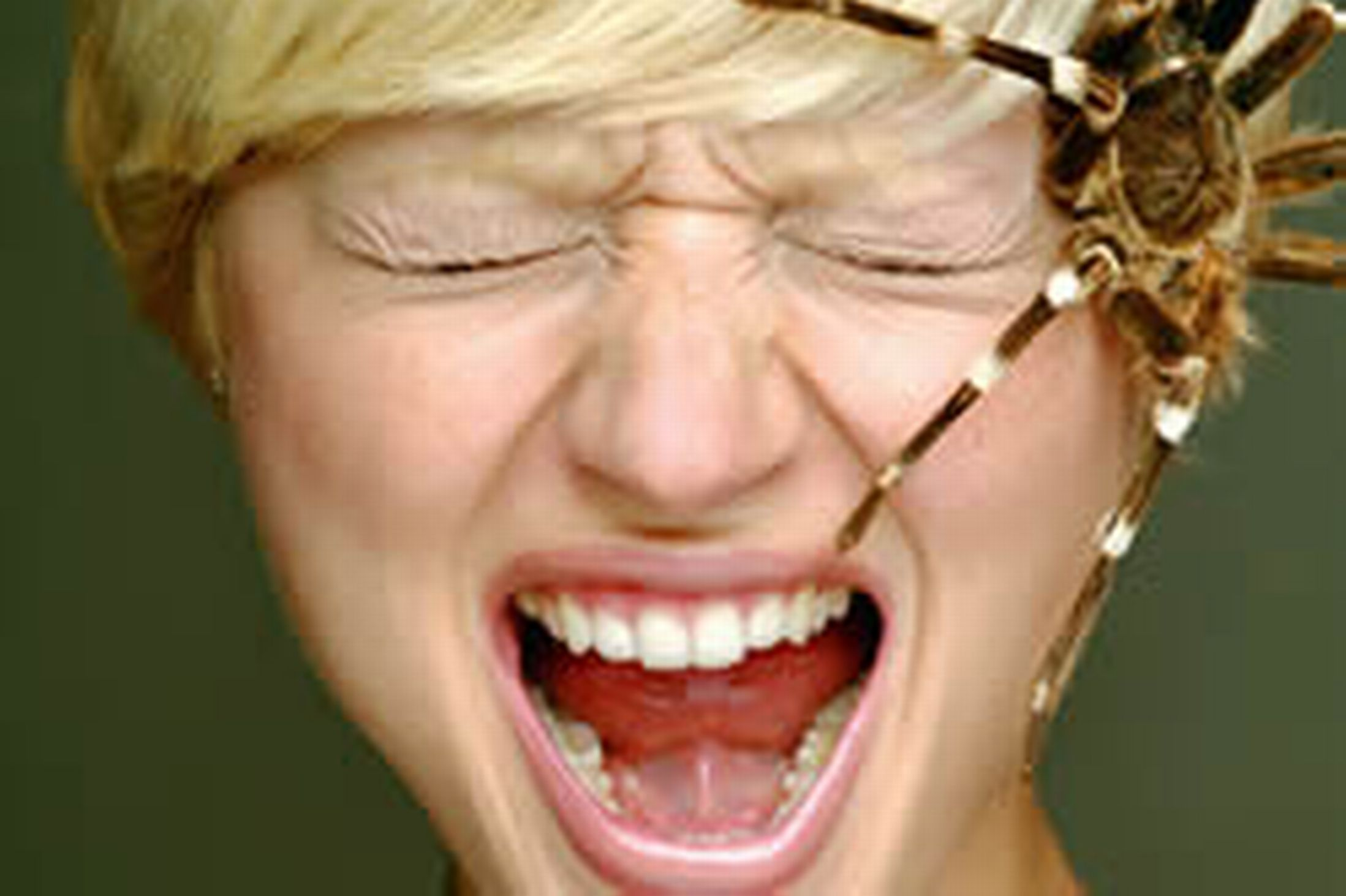 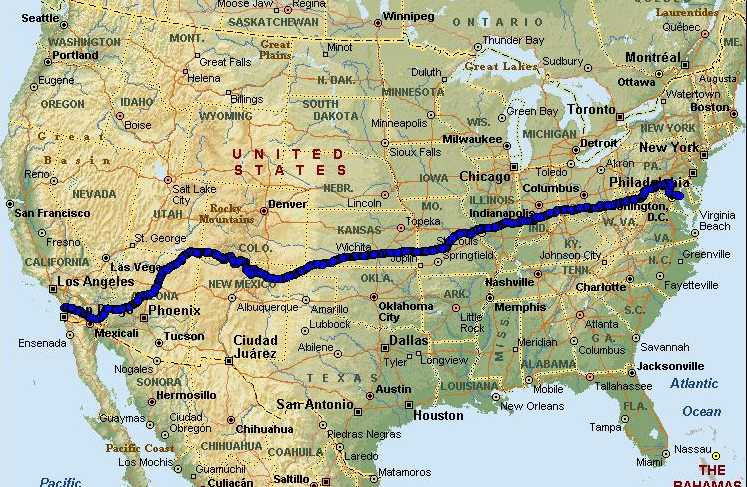 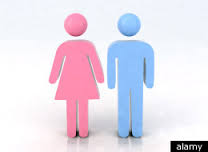 [Speaker Notes: “misia” – hatred
gender does not match sex 
Fear of transgendered people (hatred) 
idea that there are only 2 genders (problem)]
Interview
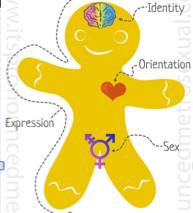 Cisgender: your gender identity 
    matches your biological sex 

What were some of the questions asked?

Why are questions about your body inappropriate during an interview about your work?

How does watching this video help us?
Mom’s Speech
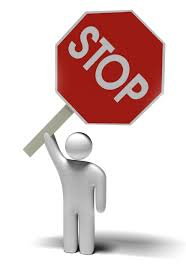 Why would parents try to stop a transgendered child from being herself?

What effects could this have?

What is the root cause of trans-hatred?

How does religion play a part in 
    trans-hatred?
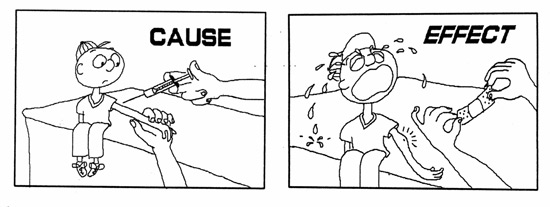 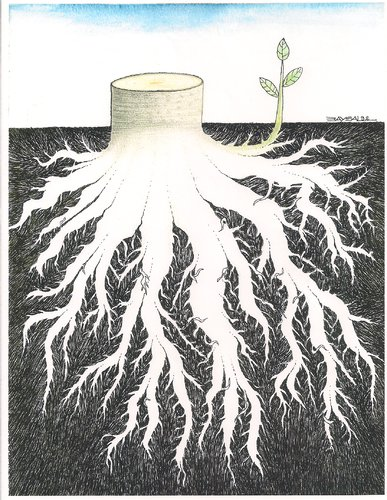 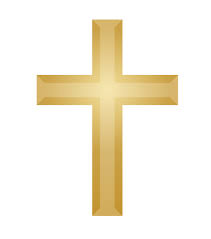 3 Markers
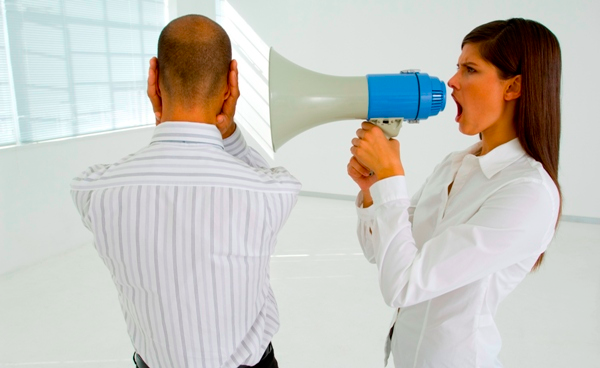 Insistent (firm)

Consistent (no change)

Persistent (over long period of time)

*They say who they are NOT
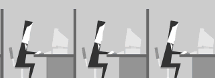 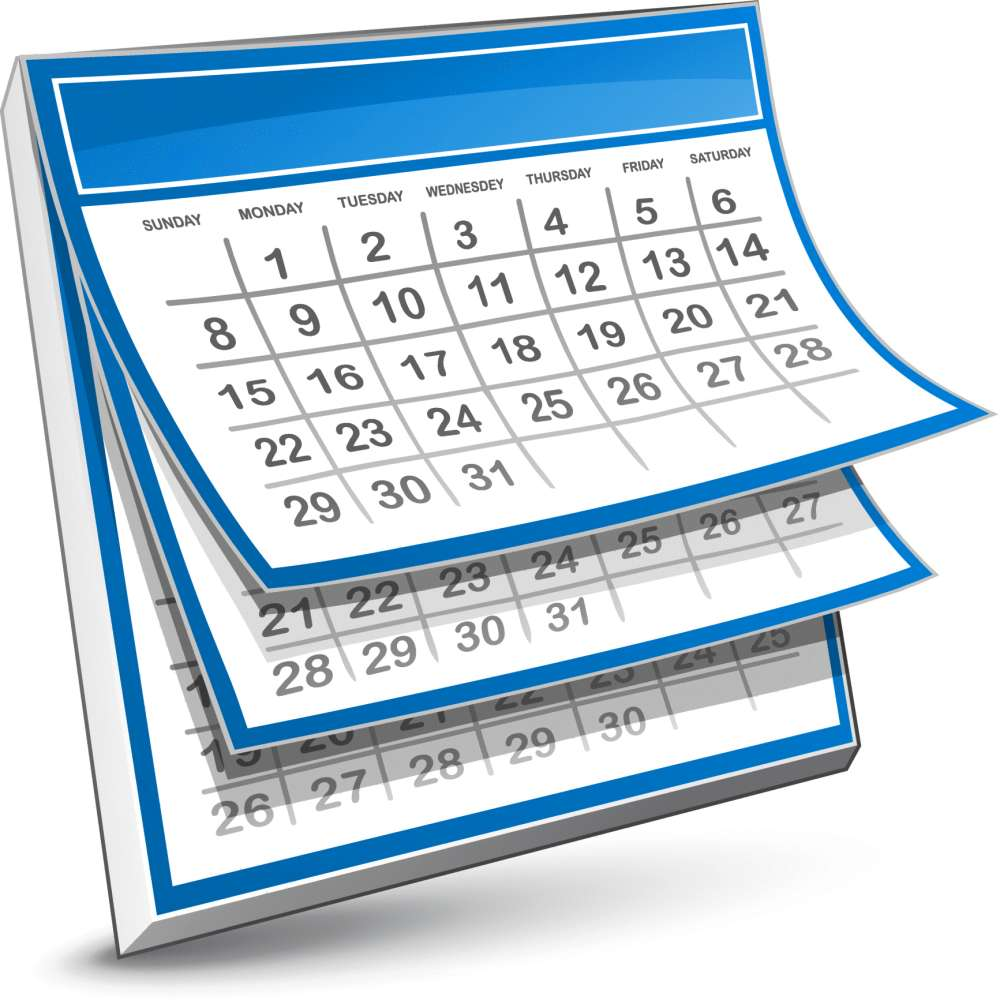 HOMEWORK
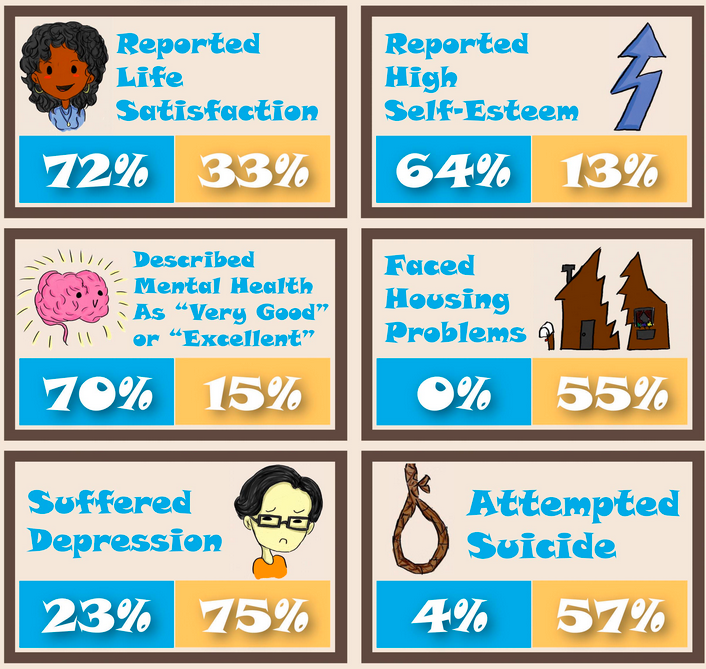 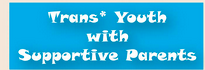 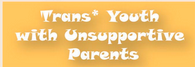